Корпусное исследование для слов «русские» и «россияне»
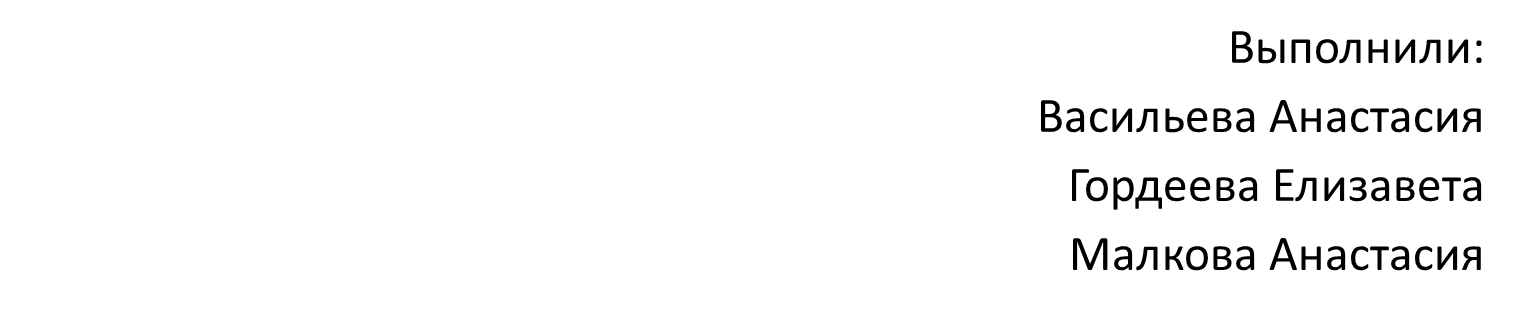 НИУ ВШЭ, 2017
Поэтический корпус
Частотность употребления слова «русский:
1943 (48)
1942 (82) 
1941 (42)
1923 по 1929  (33) 
1840 (94) 
1807 (63) 
1828 (58) -
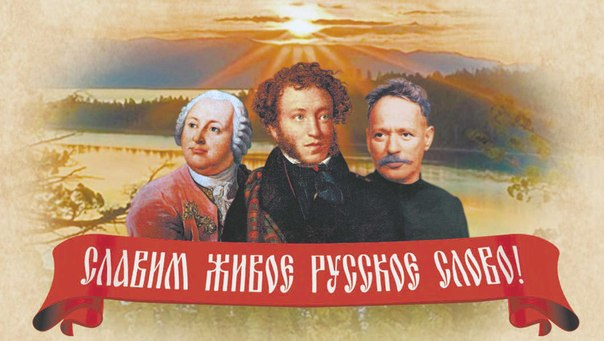 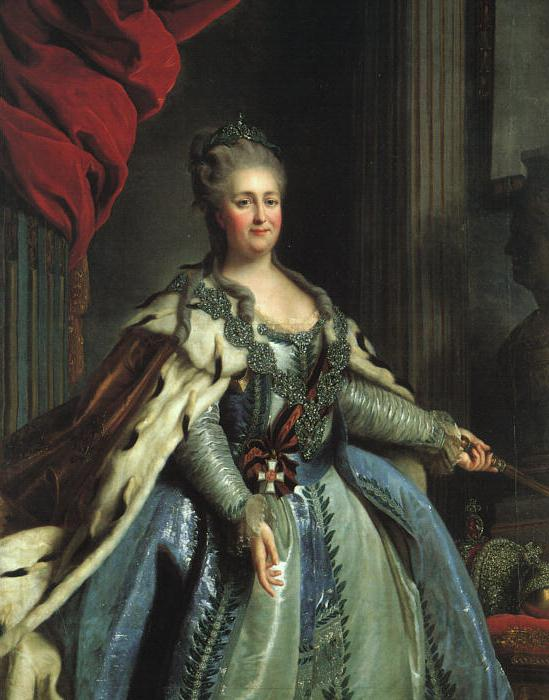 Пики употребления слова «россиянин»:
1771-1779 (37)
1798 (29) 
1771 (30)
1762-1796 (114 из 245)
Со словом «русский» употребляется:
Слава (59)
Бог (69)
Язык (62)
Музы (42)
Военная тематика
Верный  (0)
Свобода  (1)/ Свободный (0)
Подвиг (1)
Печальный (3)
Маяковский (7) 
Пушкин (10)
Со словом «россиянин» употребляется:
Бог (2)
Звезда (0)
Слава (10)
Тоска (0)
Честь (3)
Душа (2)
Музы (2)
Верные (2)
Свобода (2)
Беды (3)
Подвиг (4)
Печальный (1)
Пушкин (8)
Маяковский (1)
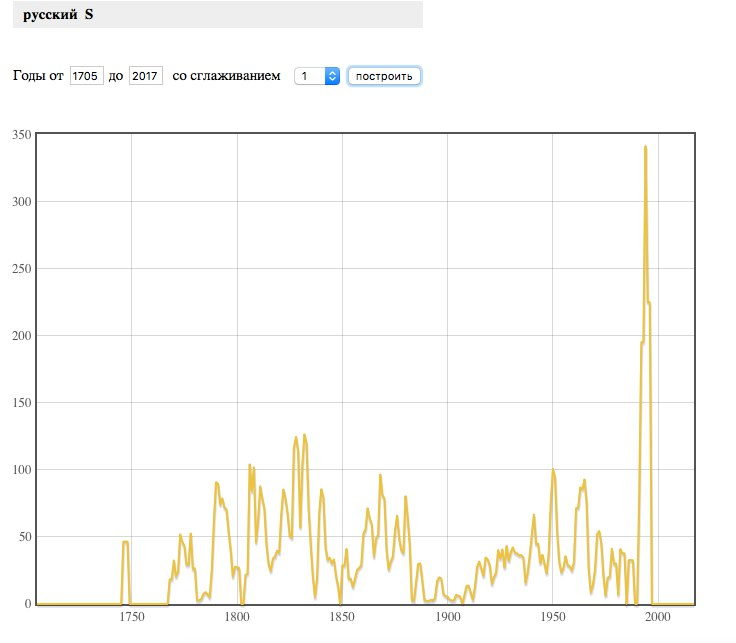 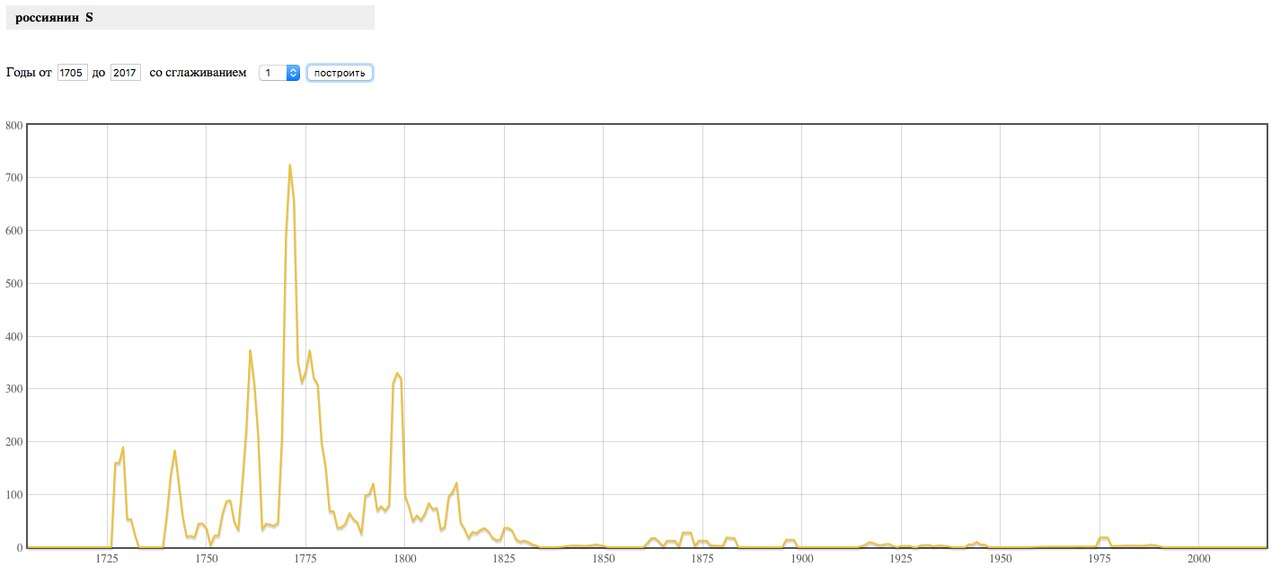 Спасибо за внимание!
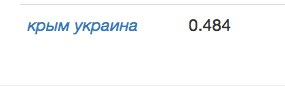 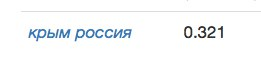